Aires acondicionados Mini Split
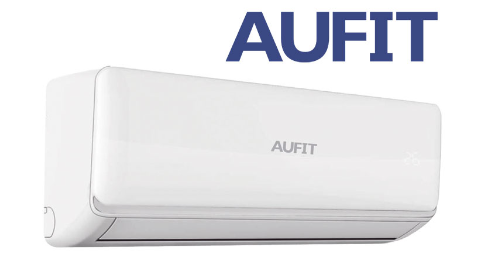 ¿Qué es un sistema de aire acondicionado minisplit?
El término split que en inglés significa “división” se emplea para referirse a los sistemas de aire compuestos por dos unidades:  la unidad exterior conocida como condensadora y la unidad interior llamada evaporadora.
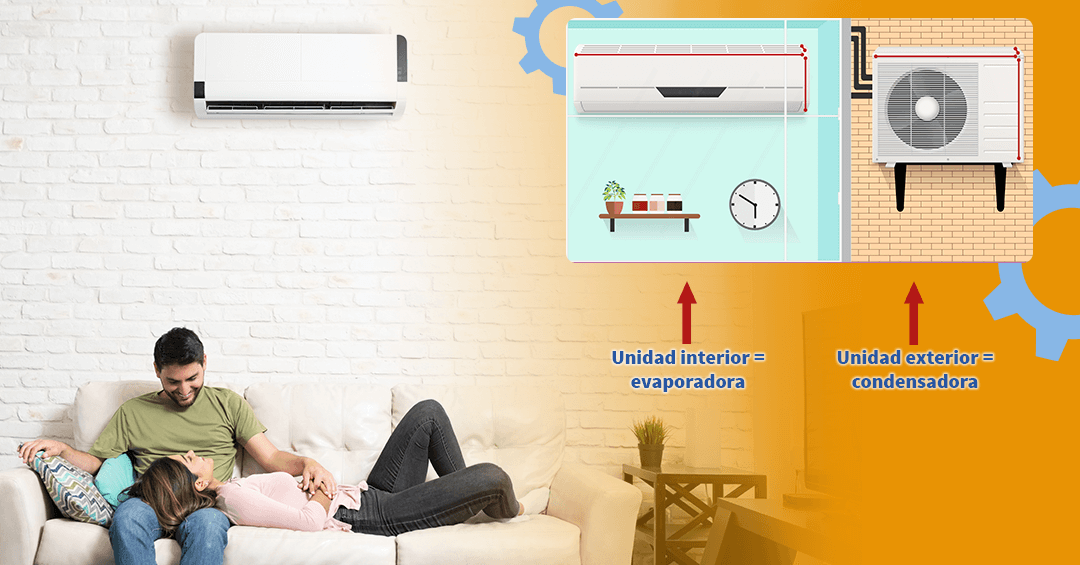 Ventajas y desventajas del aire acondicionado minisplit
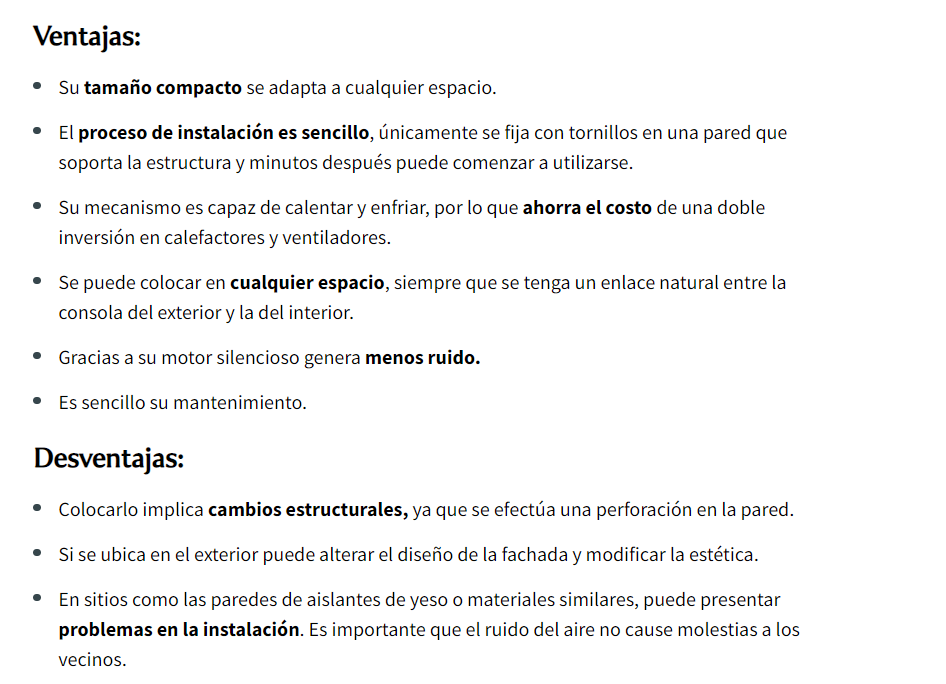 Componentes de los minisplit
Parte externa del minisplit:
Compresor
Tiene la función de comprimir el gas que permite producir la transferencia de calor, se acciona mediante un motor eléctrico, por lo que el conjunto de estas partes se conoce como “motor compresor”.
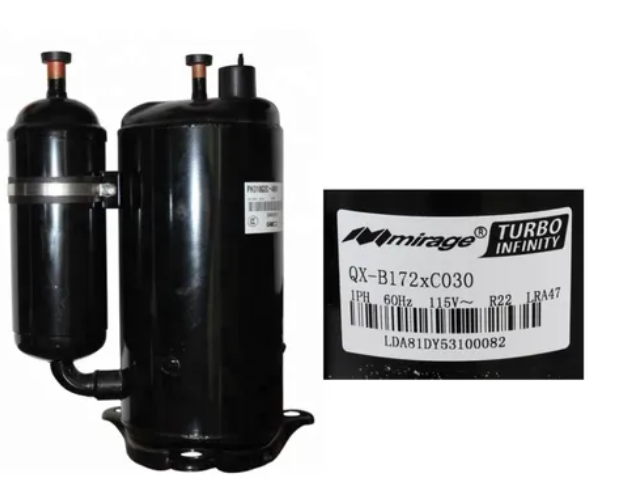 Válvula de expansión
Contiene un sensor de temperatura y regula la cantidad de refrigerantes líquidos que van del condensador al evaporador
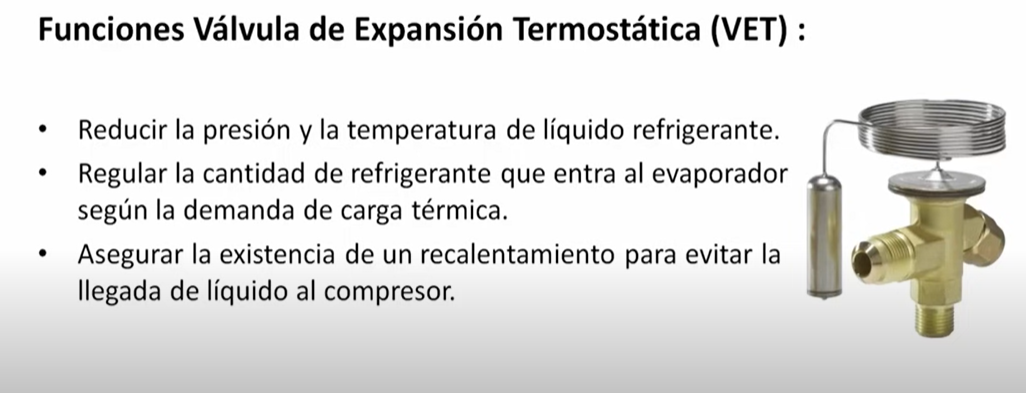 Condensador
Produce gas comprimido y lo envía a la parte superior  donde el gas se enfría hasta condensarse, viaja a través de la bobina y se escapa como un líquido de alta presión.
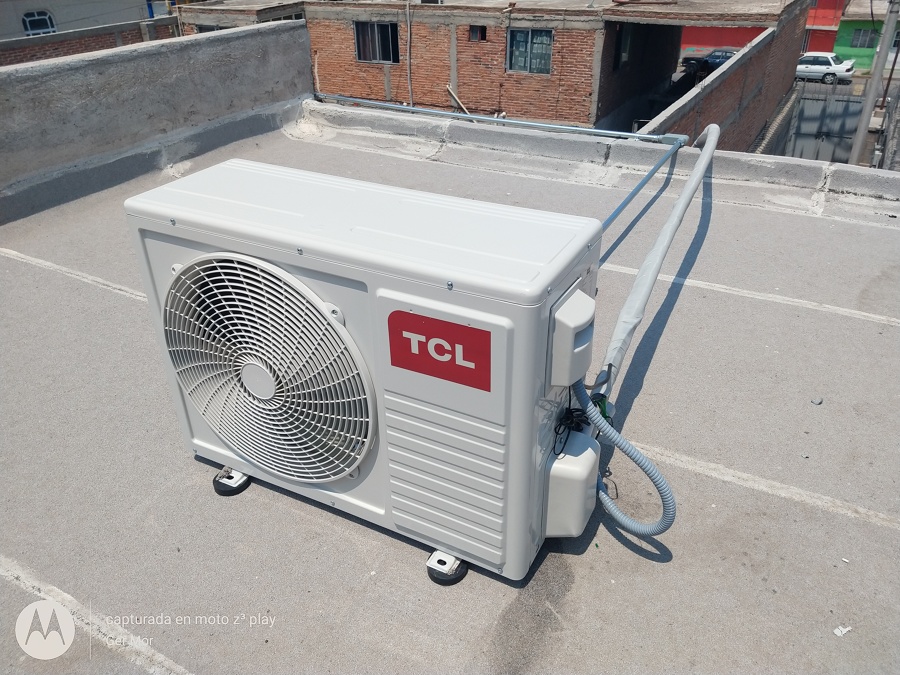 Evaporador
Contiene aire que permite absorber el calor, gracias a que el gas pasa a través del evaporador y genera frío.
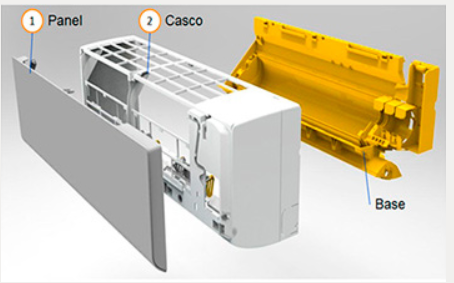 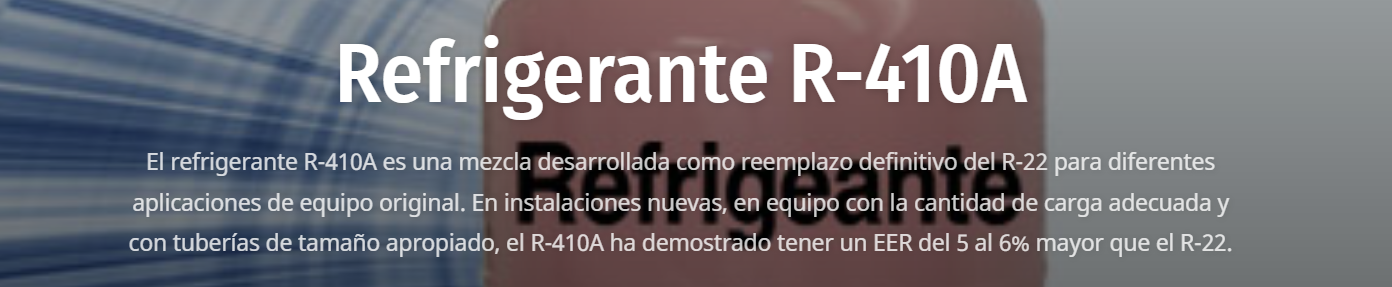 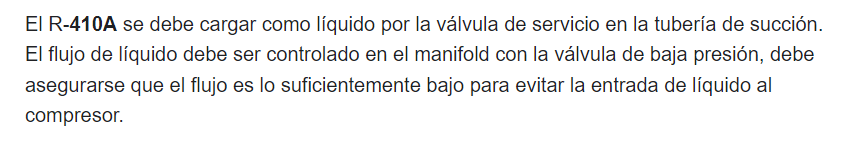 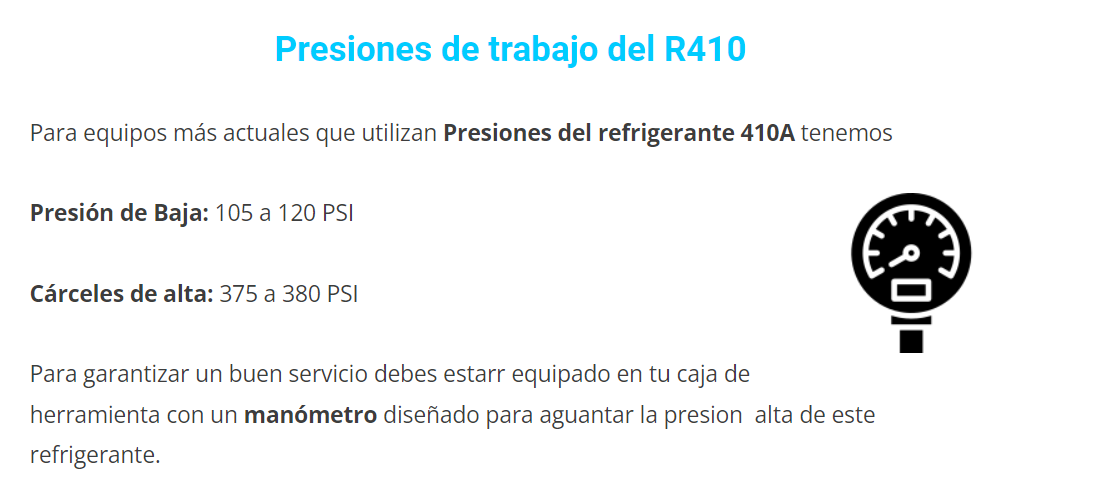 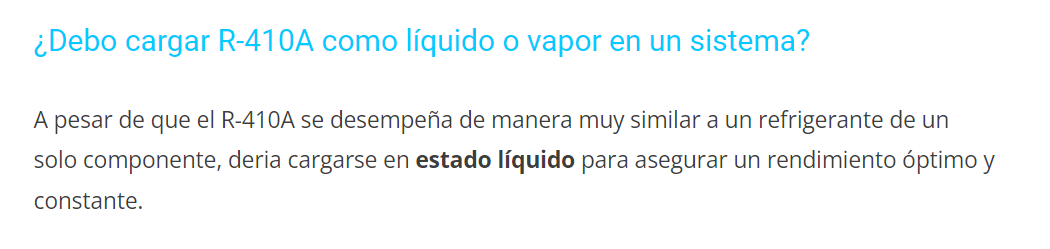 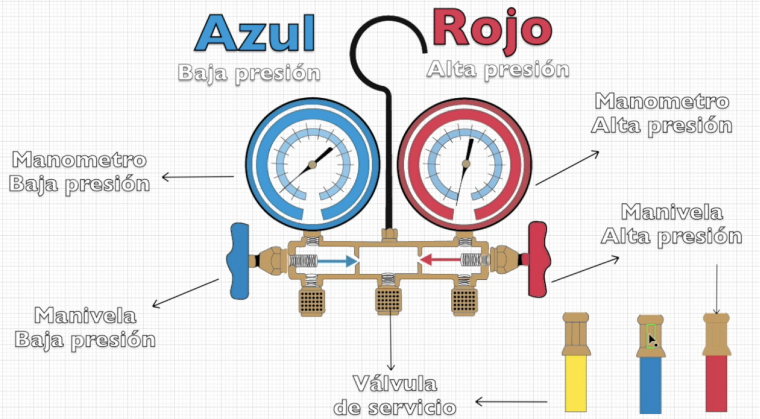 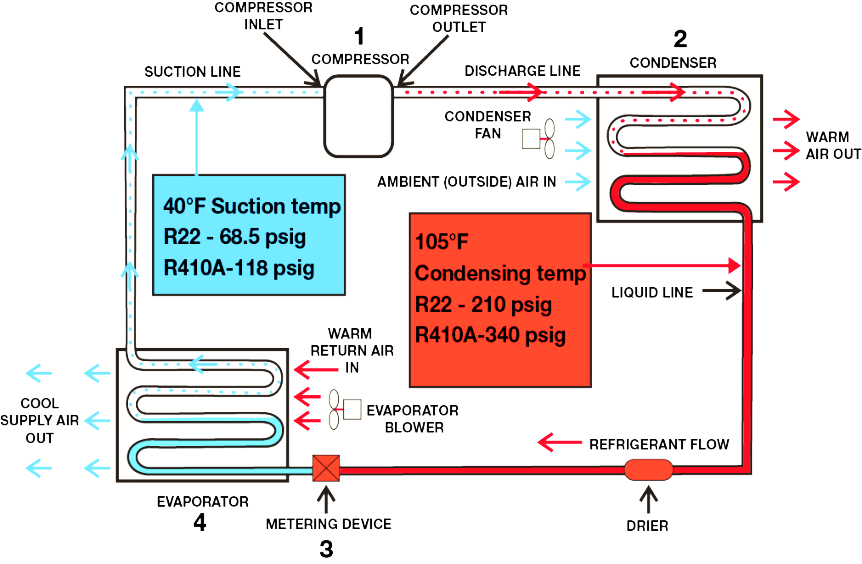 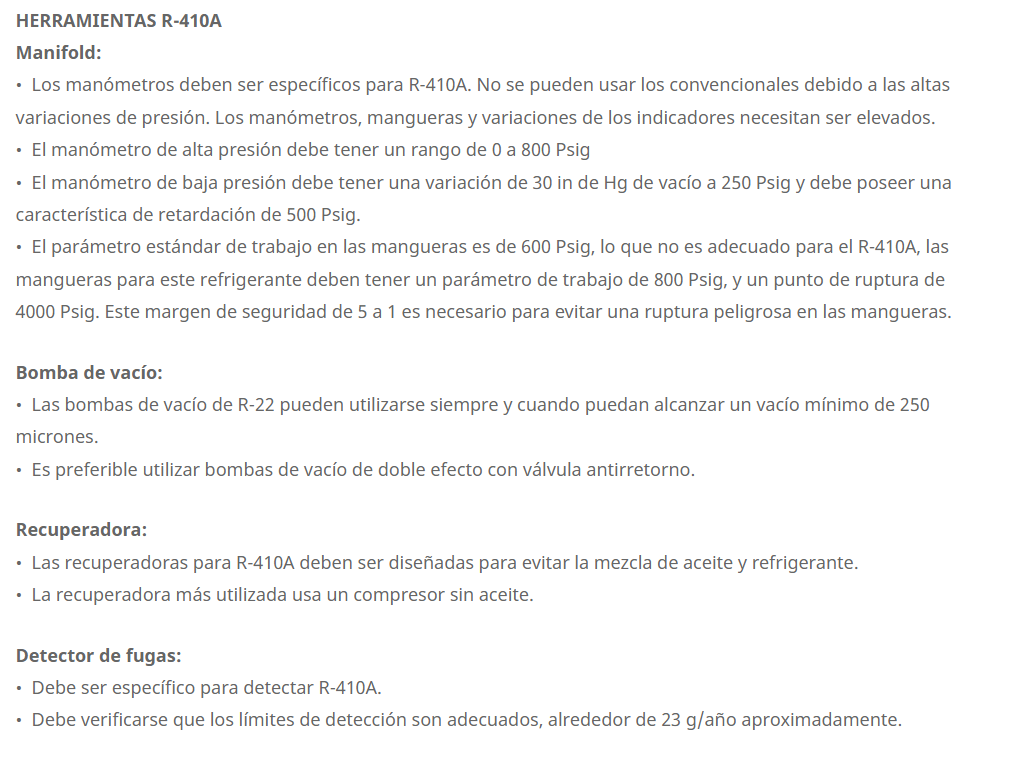 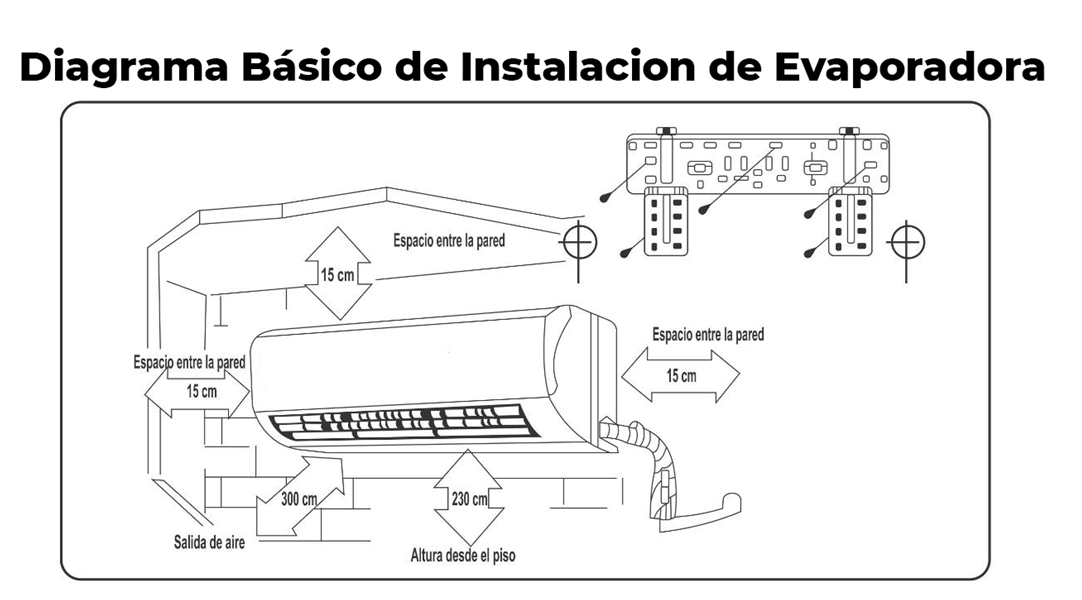 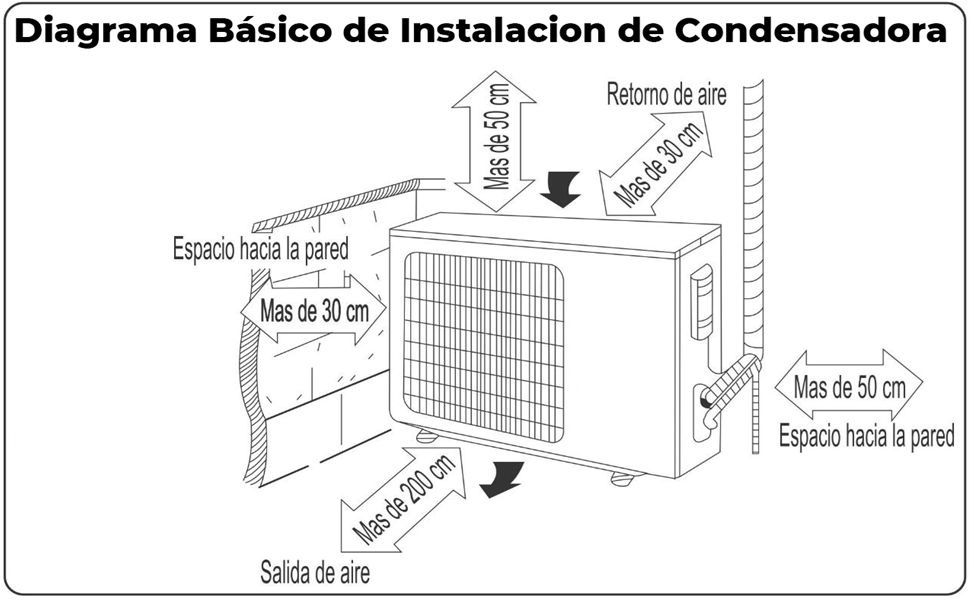 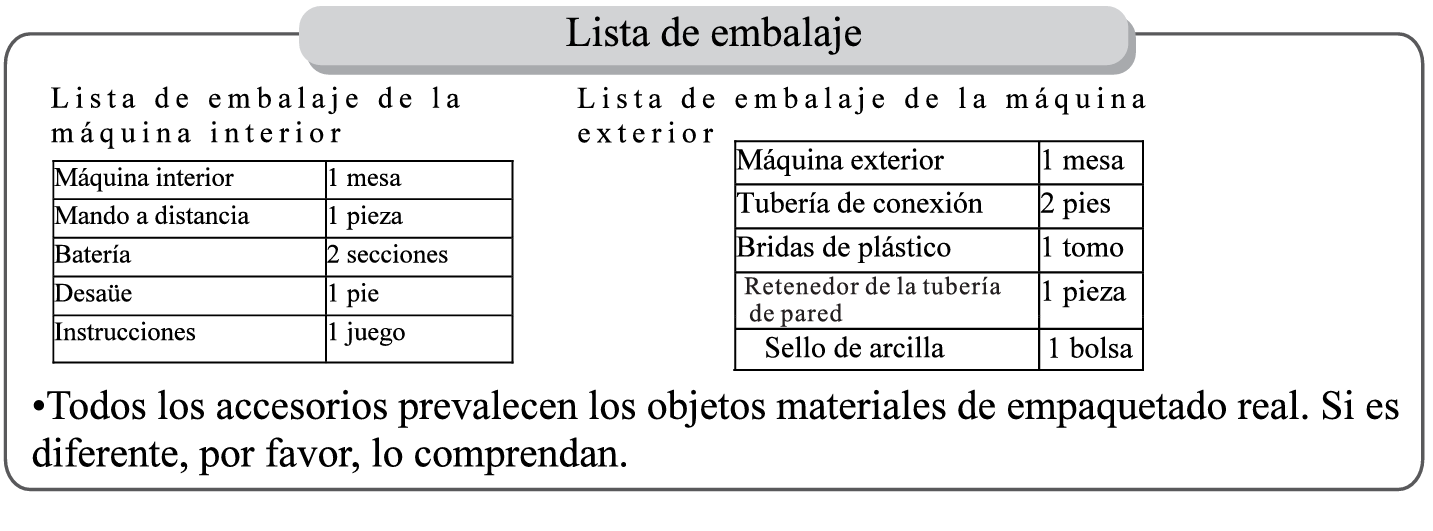 Herramientas a Utilizar
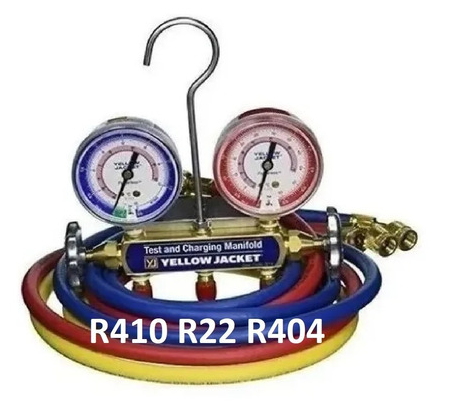 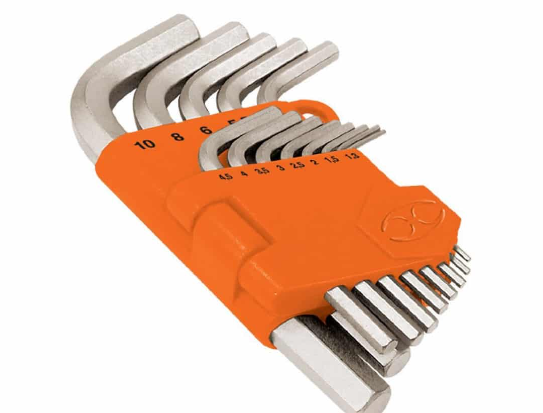 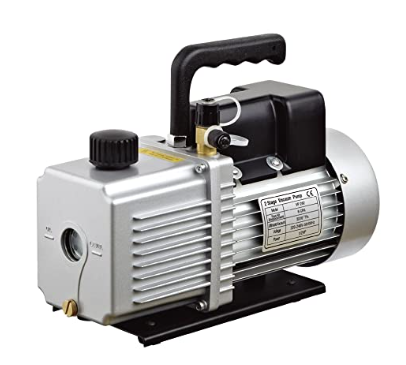 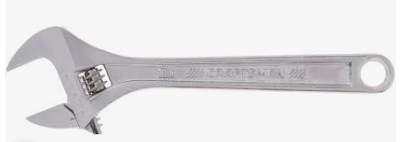 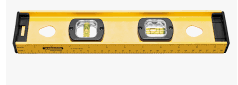 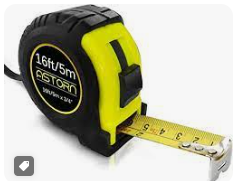 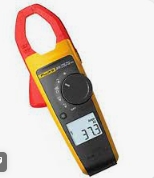 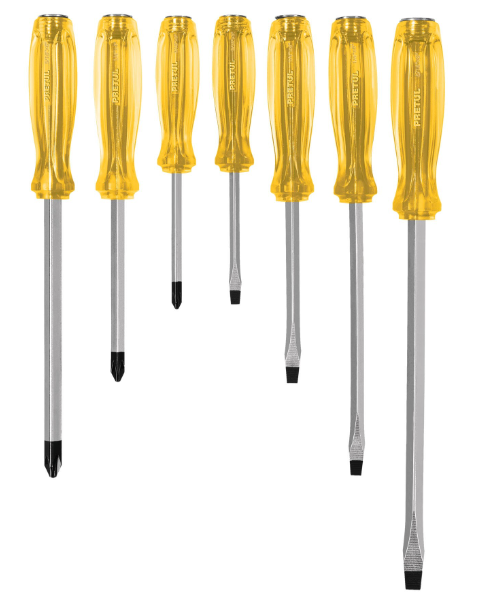 https://www.syscom.mx